Mecânica4300153 – Segundo semestre de 2020
1a Aula. Boas-vindas e revisão dos conceitos
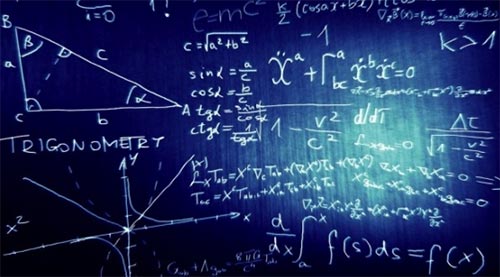 Nilberto Medina e Vito Vanin
medina@if.usp.br, vanin@if.usp.br
17/08/2020
Bem-vindos
Segundo Semestre de 2020

Época da Pandemia
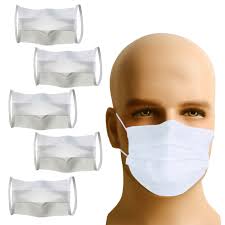 Mecânica – 2o Semestre de 2020
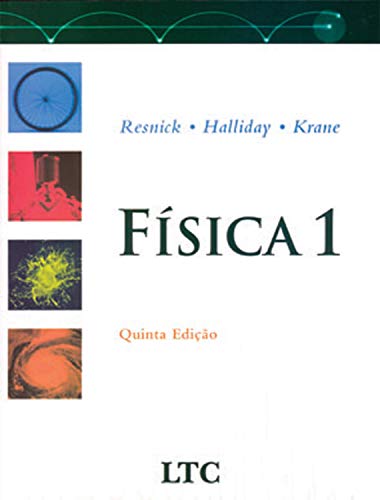 Capítulos 6 a 13 do HRK

Quantidade de movimento
Sistemas de partículas
Centro de Massa (CM)
Equação de movimento do CM
Cinemática Rotacional
Dinâmica Rotacional
Momento Angular
Trabalho e Energia
Energia Potencial
Conservação de energia
Atividades Regulares
Leitura do livro HRK 
Fazer os exercícios das 10 listas.Participar das monitorias online.
Responder os questionários online.
Fazer análise e relatórios dos experimentos online – correspondem ao crédito trabalho

Outras atividades sugeridas
	Leitura de livros e artigos científicos
		Exemplos: 		Por que o pão cai com a parte com manteiga para baixo ?
		Análise do chute do Roberto Carlos.
		Por que a pipoca estoura ?
		Special Issue: X Rays 100 Years Later  (nov. 1995)

Applets na Internet sobre demonstrações em física.
https://phet.colorado.edu/pt_BR/simulations/category/physics
https://web2.ph.utexas.edu/~phy-demo/resources/phys_applets.html
Adição de Vetores
Simulação, projeto phet, da Universidade do Colorado, vetores
https://phet.colorado.edu/sims/html/vector-addition/latest/vector-addition_pt_BR.html
Energia na pista de skate
https://phet.colorado.edu/sims/html/energy-skate-park-basics/latest/energy-skate-park-basics_pt_BR.html
Força e Movimento
https://phet.colorado.edu/sims/cheerpj/motion-series/latest/motion-series.html?simulation=forces-and-motion&locale=pt_BR
Momento e Impulso
http://galileo.phys.virginia.edu/classes/109N/more_stuff/Applets/NewtonCircleAcc/NewtonCircleAcc.html
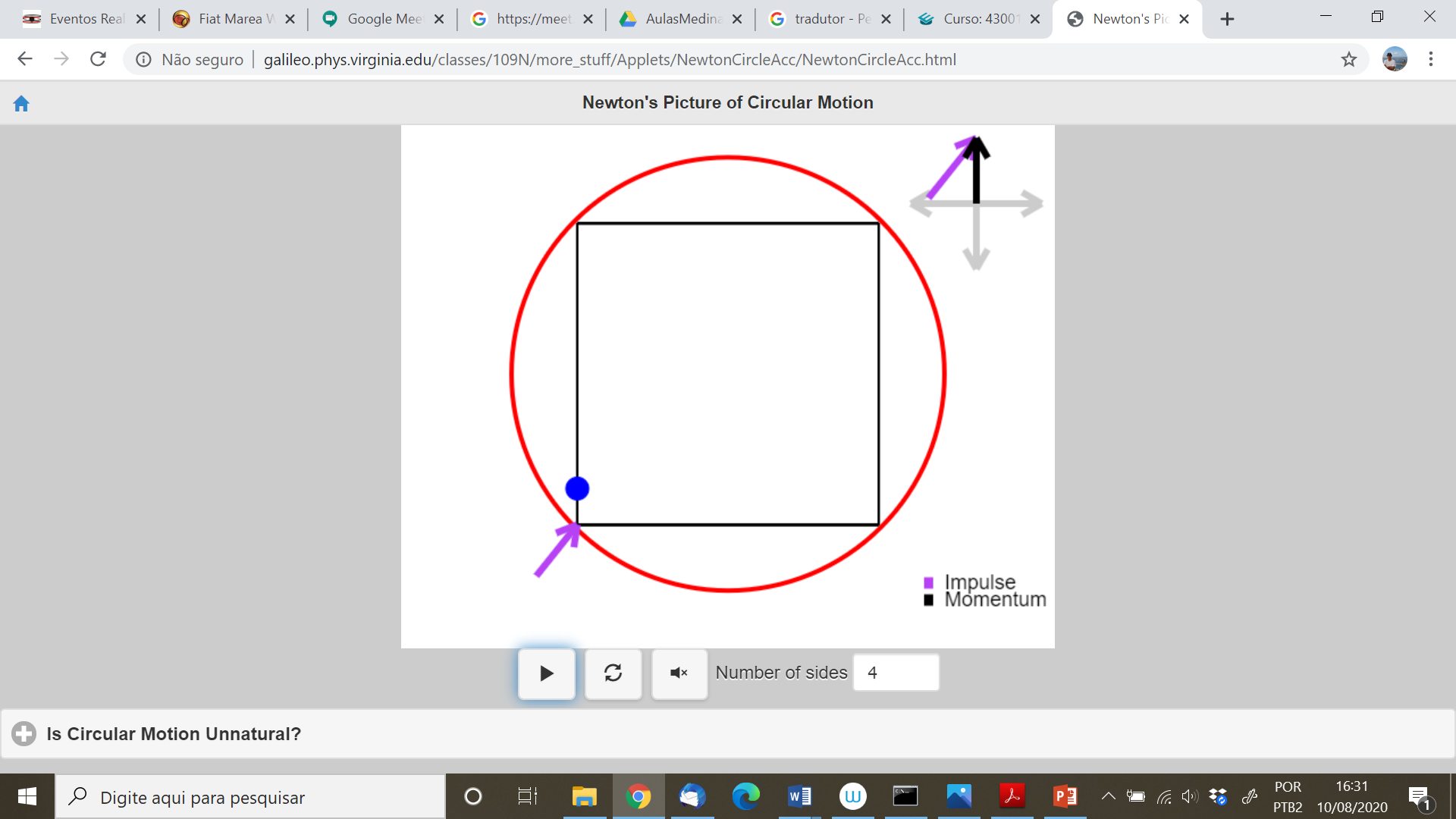 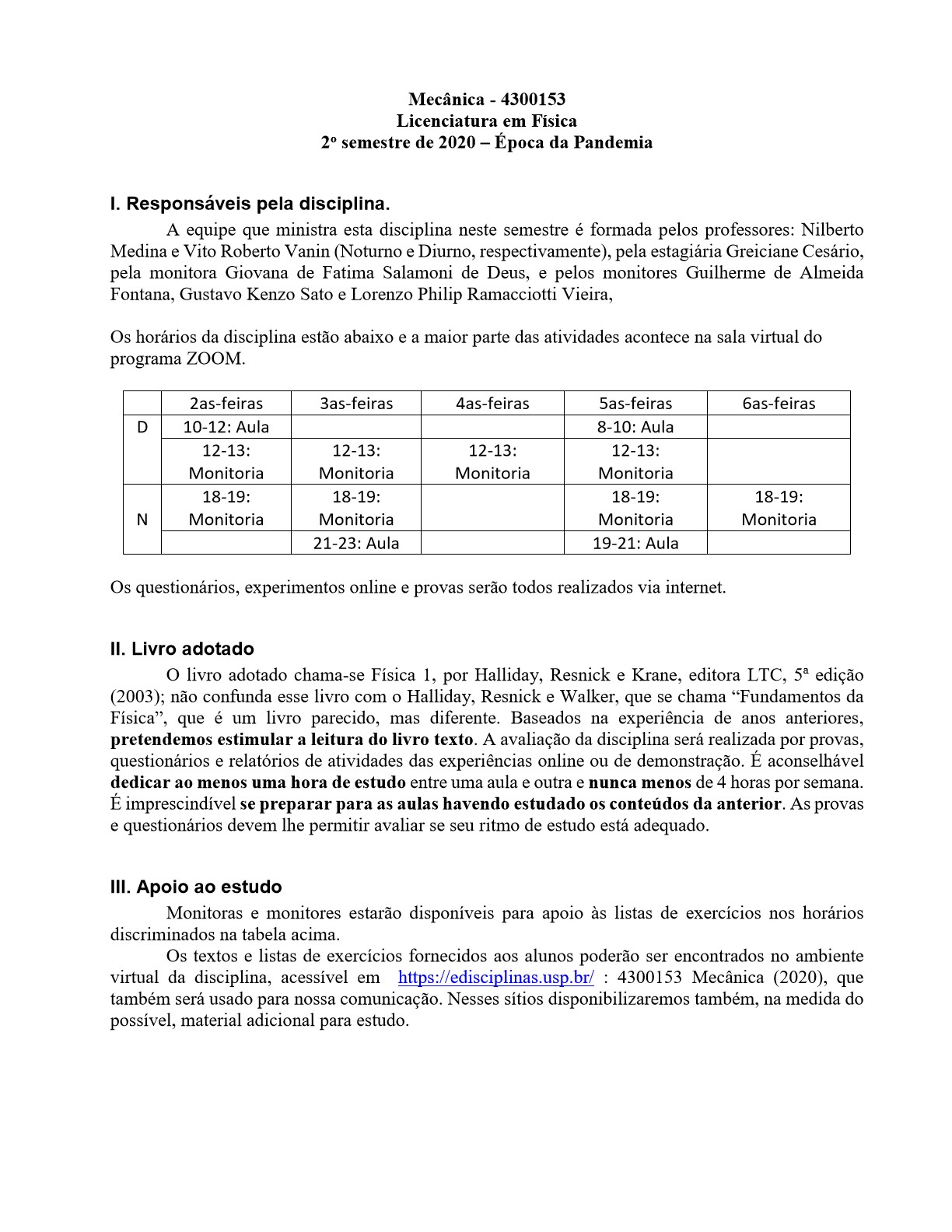 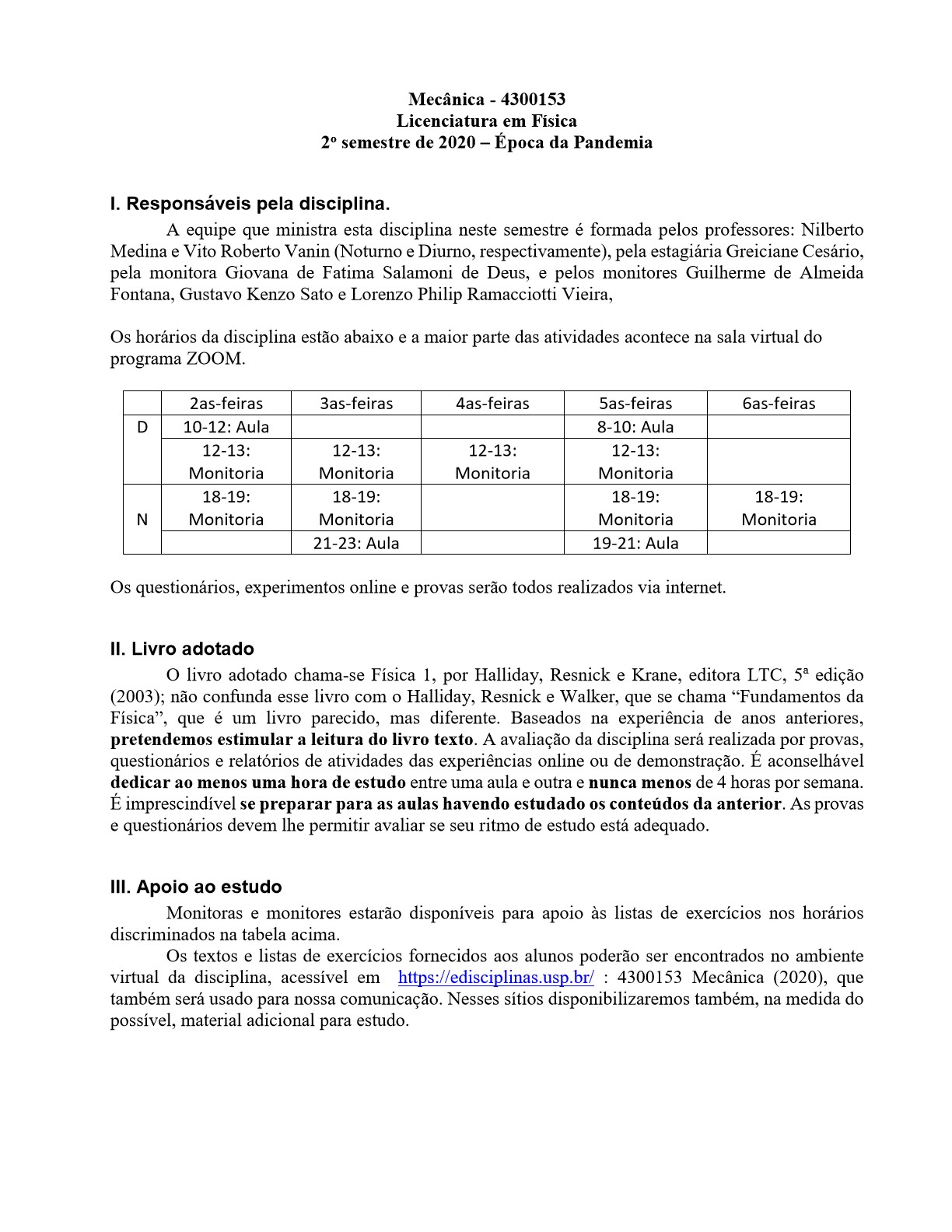 Critérios de Aprovação
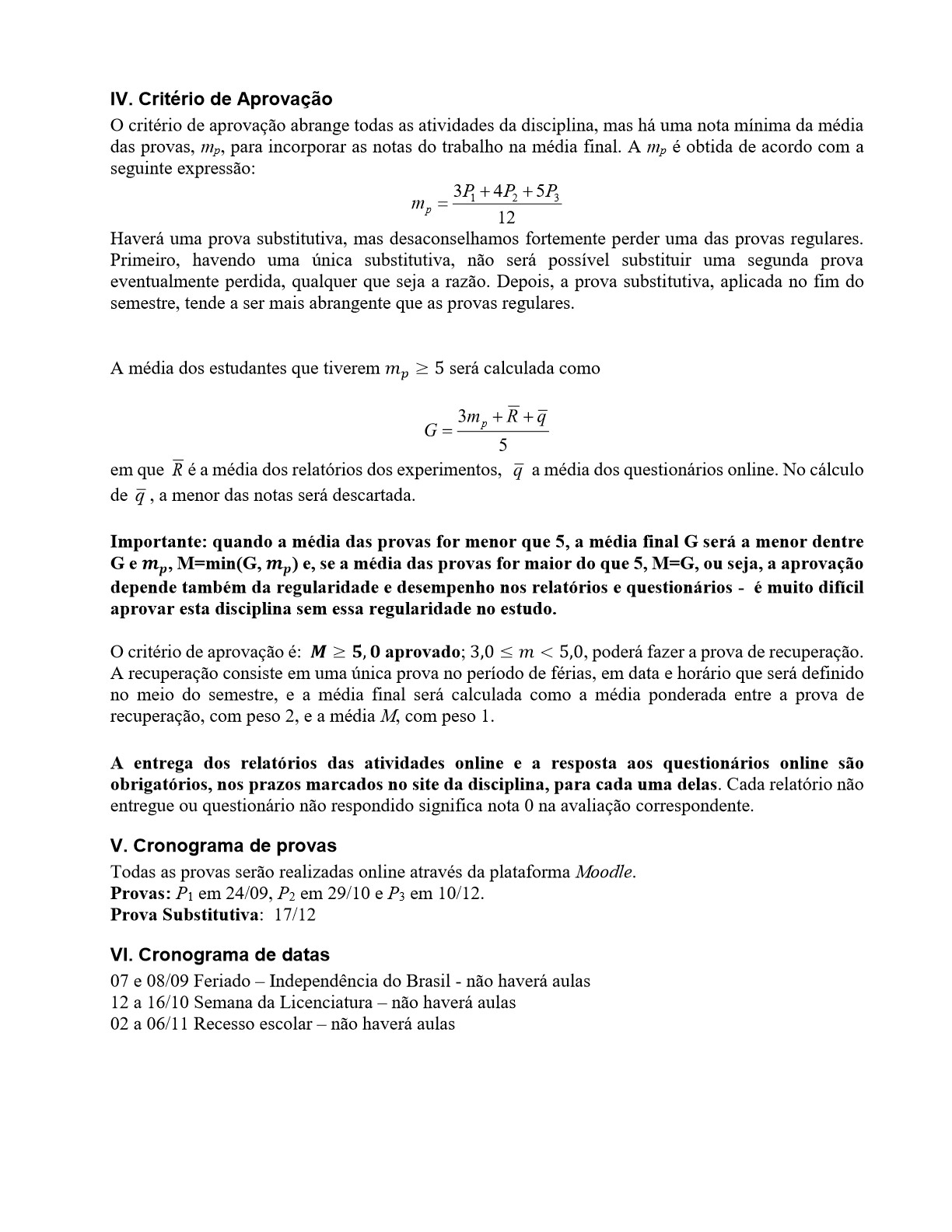 DATAS DAS PROVAS
V. Cronograma de provas	
Todas as provas serão realizadas online por meio da plataforma Moodle.
Provas: P1 em 28/09 (D) e 29/09 (N); 
P2 em 09/11 (D) e 10/11 (N); 
P3 em 07/12 (D) e 08/12 (N).
Substitutiva:  14/12 (D) e 15/12 (N)
VI. Cronograma de aulas	
07 e 08/09 Feriado – Independência do Brasil - não haverá aula
12 a 16/10 Semana da Licenciatura – não haverá aula 
02 a 06/11 Recesso escolar – não haverá aula
Página da disciplina
https://edisciplinas.usp.br/course/view.php?id=80528
Primeiras atividades
17 e 18/8 Revisão das leis de Newton
Recordação do conteúdo e significado das leis de Newton.
Aplicação a 6 exercícios exemplares (*toda* a matéria, lista 1)

O primeiro questionário será sobre essa lista 1 – só respostas numéricas. Diferentes das lista *e* da aula quanto a
valores numéricos
esboço do sistema
Você tem que:
entender a solução
desenvolver fórmulas algébricas 

Teremos monitoria desde hoje – os problemas não são fáceis.
Lista 1 - Revisão das Leis de NewtonArquivo
Q1 - Revisão das leis de NewtonQuestionário
Você tem 50 minutos para resolver um único problema, parecido com algum da lista 1, mas não idêntico - o problema específico é sorteado quando você inicia a prova. Se você resolveu todos os problemas da lista 1, não deverá ter dificuldade em responder ao questionário no tempo disponível, que é bem maior que o necessário, a fim de compensar eventuais problemas de acesso à rede.

Forneça suas respostas com dois dígitos significativos, usando o ponto (.) como separador decimal. Se precisar ou quiser entrar com potências de 10, use a notação n.nEm, onde n.n é a mantissa e m o expoente de 10. Por exemplo, 12300=1.23E4 ou 1.23e4; 0.0045=4.5E-3 ou 4.5e-3. Não forneça a unidade, mas dê a resposta na unidade indicada no problema, uma vez que isso afeta a ordem de grandeza do valor numérico, e a correção será automática.

Você tem duas tentativas, vale a nota mais alta. O intervalo mínimo entre as tentativas é de duas horas.
Experimento de colisões em uma dimensão
MEXI, selecione a aba "Experimentos de Translação“, escolha o item "Colisões".

Use o roteiro em anexo a esta tarefa – o da página do MEXI é um pouco diferente. O vídeo é muito útil, mas os detalhes serão um pouco diferentes.

O trabalho deve ser realizado por equipes de 2 pessoas
A equipe escolhe um dos 2 conjuntos de imagens designados..
O relatório é sintético, até 30/8 "nome1_nome2_conjuntoDeImagens.extensao", 

A nota do relatório é a soma das notas ao vários itens pedidos no Roteiro
forneça cada  tabela, esboço e cálculo pedido
responda as questões
faça os comentários solicitados.
Questões de Fundamentos de Mecânica
Um motorista vê seu automóvel na garagem do prédio bloqueado por outro que, no entanto, está desbrecado. O motorista empurra o outro veículo, de massa m = 800 kg, de modo que a força resultante no automóvel tem direção e sentido constantes, mas módulo variável, de acordo com o representado no gráfico ao lado. Ele precisa empurrar o veículo por uma distância d = 3,0 m para liberar seu veículo.
Determine:
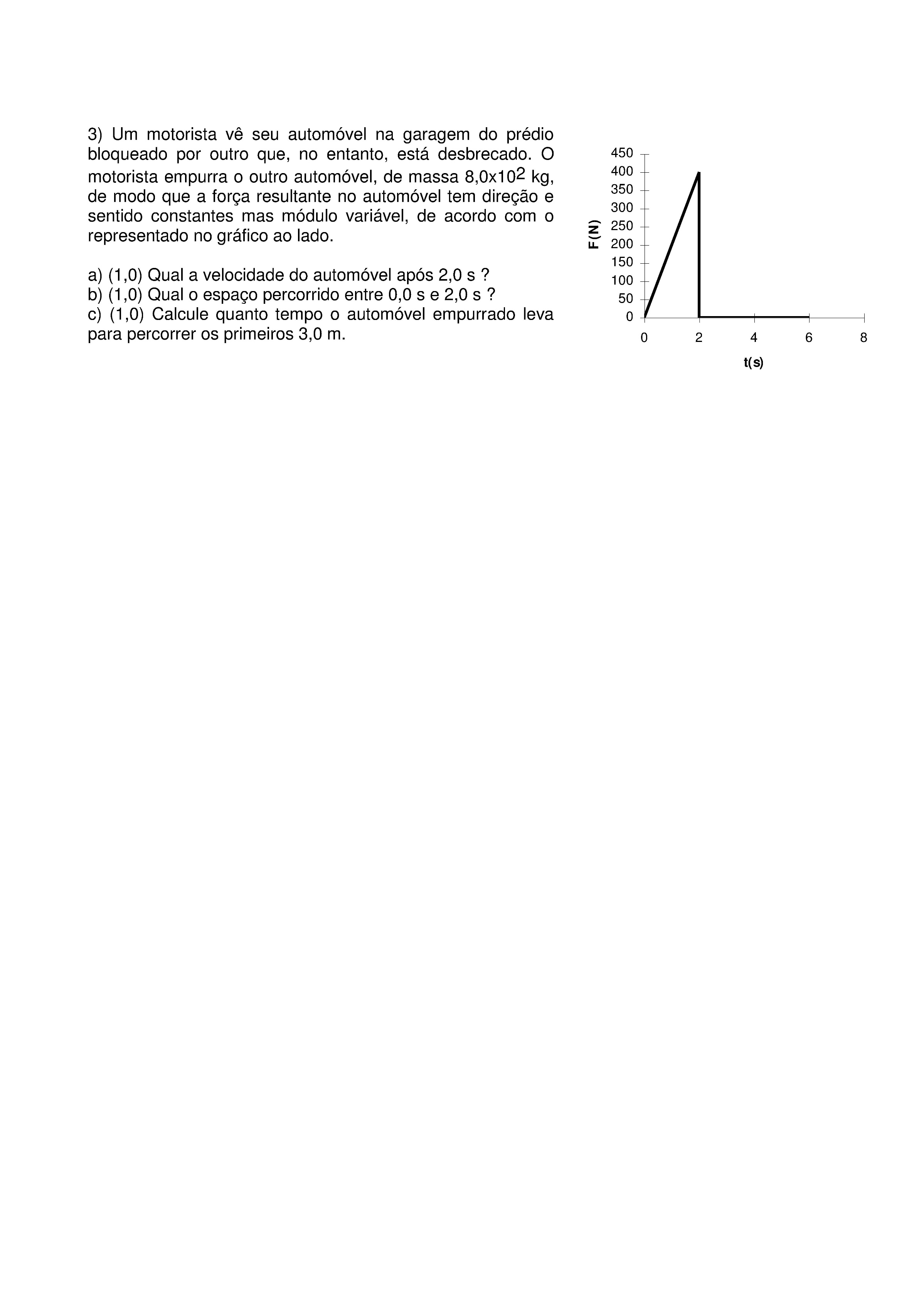 velocidade atingida em t = 2,0 s.
a distância percorrida desde t = 0,0 até t = 2,0 s. 
o tempo para liberar seu veículo (isto é, o tempo para empurrar o carro por uma distância d, medida de onde estava parado inicialmente).
Atenção, o movimento não é uniformemente acelerado, você precisa integrar a aceleração/velocidade no intervalo.
Ao responder o item c), não esqueça da distância percorrida com aceleração variável
Qual a velocidade do automóvel após 2,0 s ?
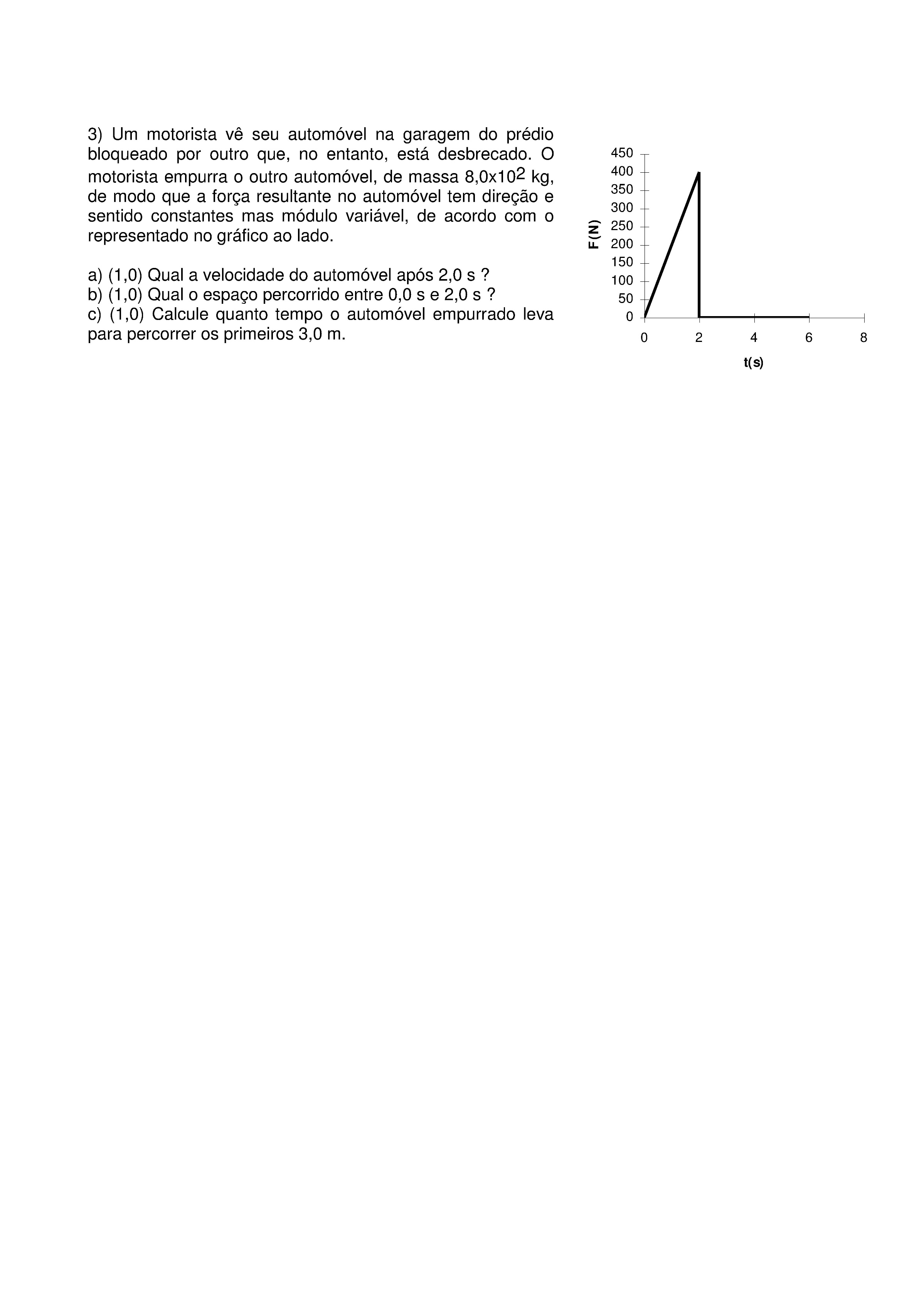 O problema é unidimensional, 
melhor usar grandezas algébricas com sinal
A velocidade pode ser extraída da área sob o gráfico
A equação da aceleração também pode ser extraída do gráfico
Qual o espaço percorrido entre 0,0 s e 2,0 s ?
Calcule quanto tempo o automóvel empurrado leva para percorrer os primeiros 3,0 m.
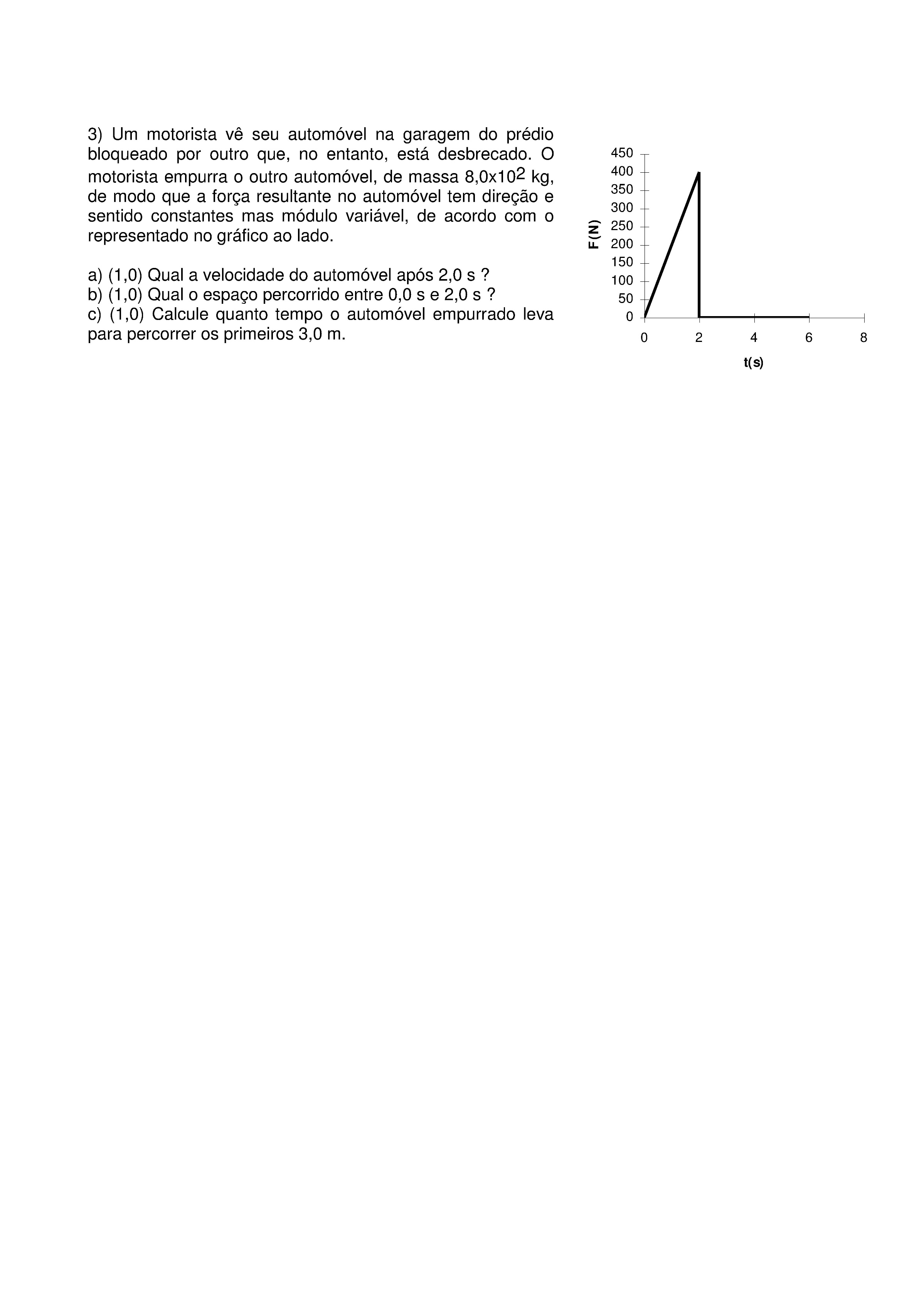 Assim, para t > 2 s, temos:
Até a próxima aula